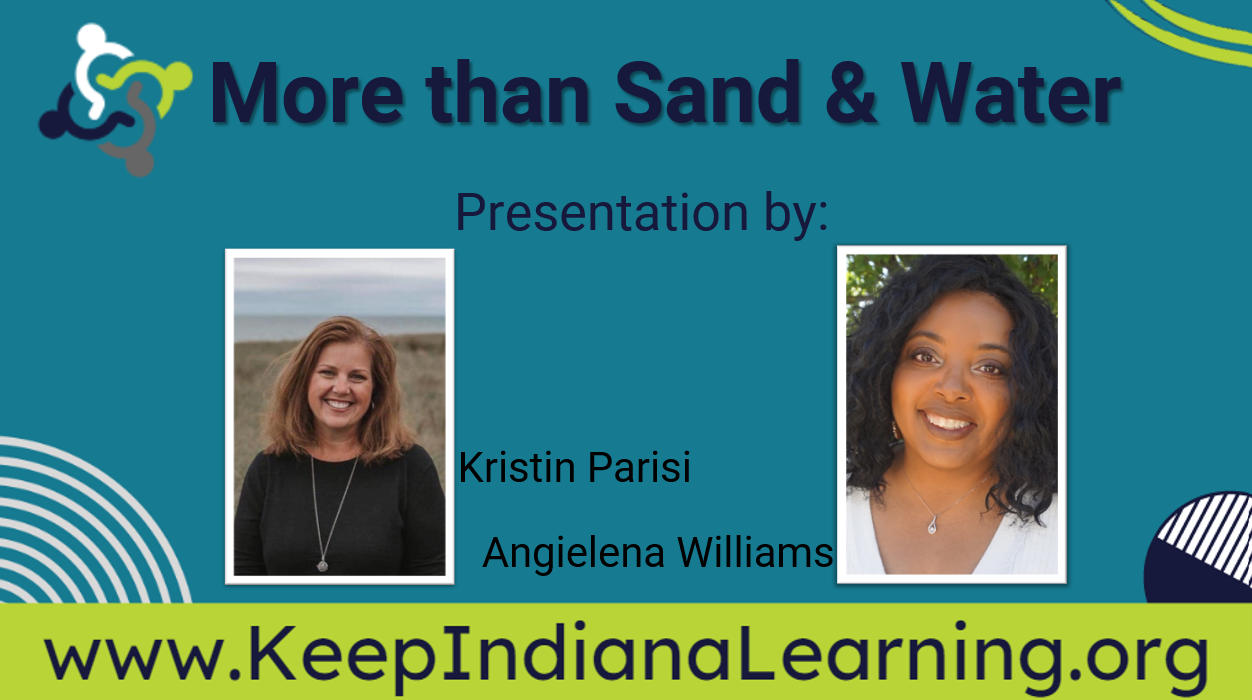 More Than Sand and Water
Presented by Angielena Williams and Kristin Parisi
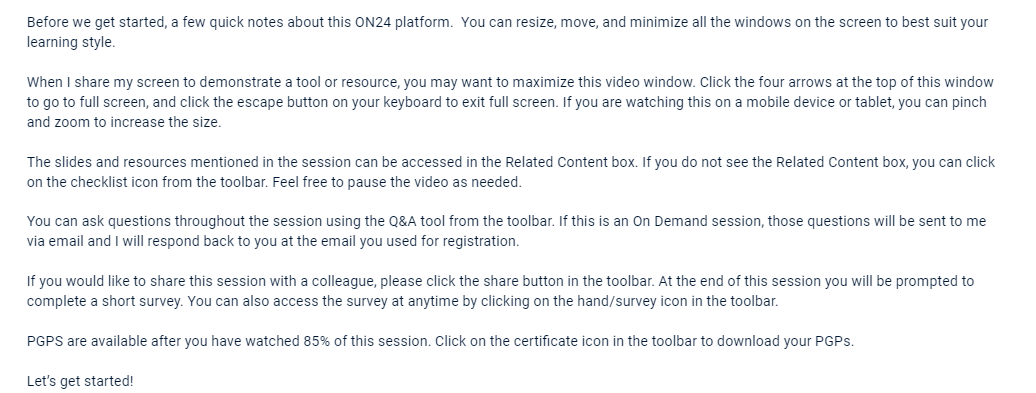 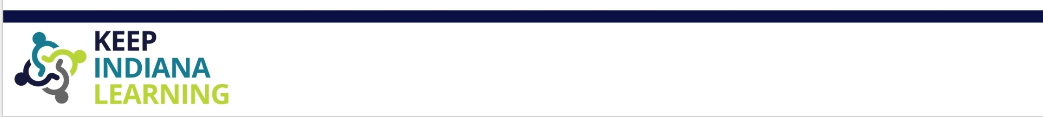 Sensory Play
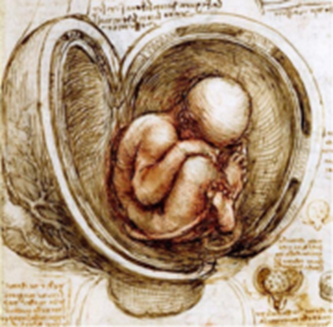 What is Sensory Play?

Sensory play is any activity that stimulates a child’s senses. This could be hearing, sight, touch, smell or taste. It also includes play that involves movement or balance.
What Age Can You Start Sensory Play?

From the moment they’re born, your baby is ready for sensory play.
Even in the womb, your baby uses their senses to understand the world. By the time they are born, they’ll already be able to recognize your voice and your smell.
https://www.bbc.co.uk/tiny-happy-people/what-is-sensory-play
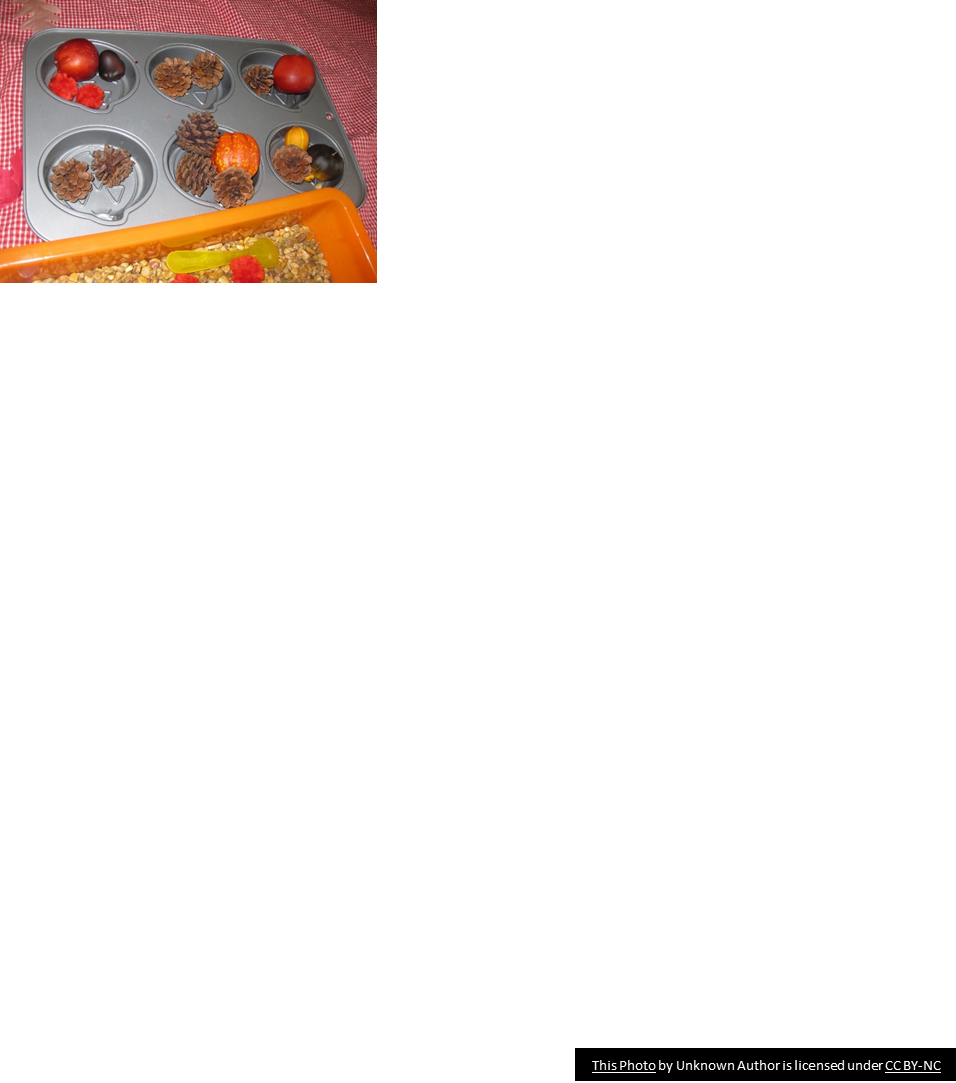 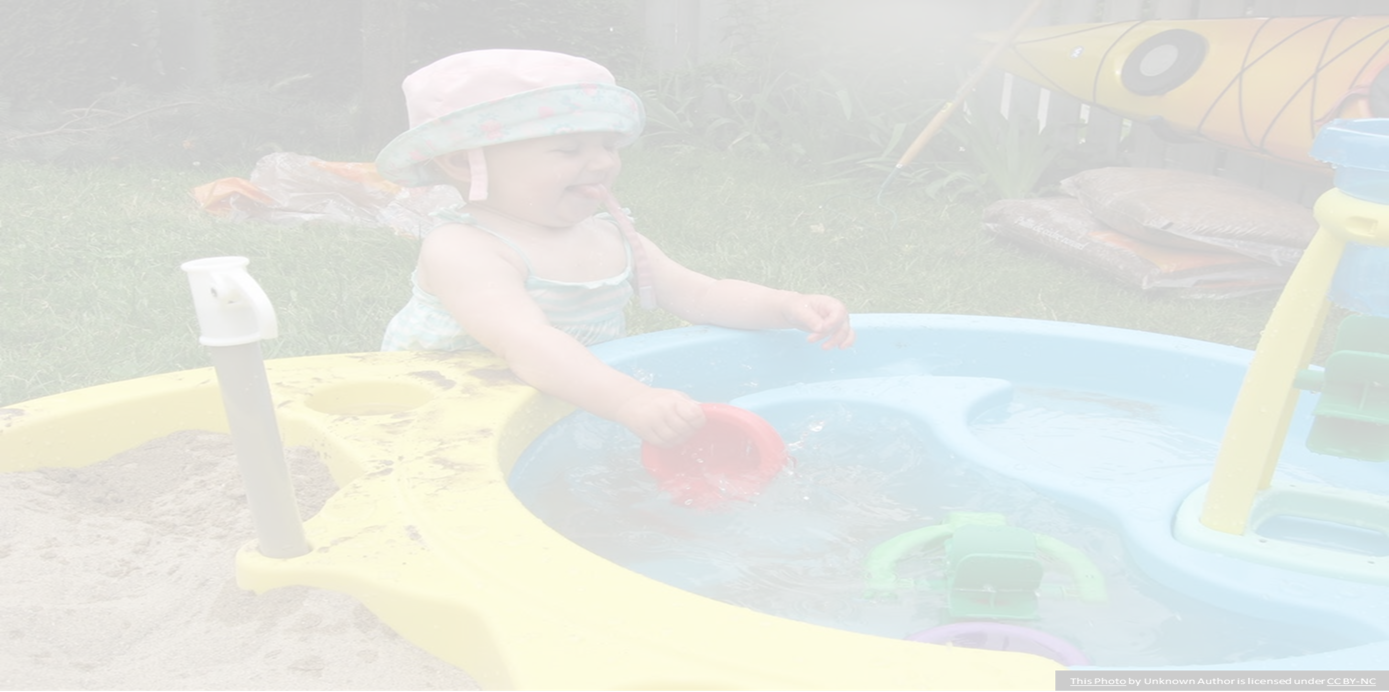 As young children move their bodies, they learn many concepts through their senses (sensory motor integration).

Children should be provided with many experiences that integrate their body movements with their senses, including:
tactile/touch, smell, hearing, taste, sight, kinesthesia (movement), and the vestibular sense (found in the inner ear, this helps maintain balance and judge a person’s position in space). 

Young children need experiences that stimulate the
inner ear’s vestibular area (e.g. as rocking, swinging, rolling, turning upside down, and spinning). 

https://www.in.gov/doe/files/foundations-2015-august-12.pdf
Sensory Play cont’d
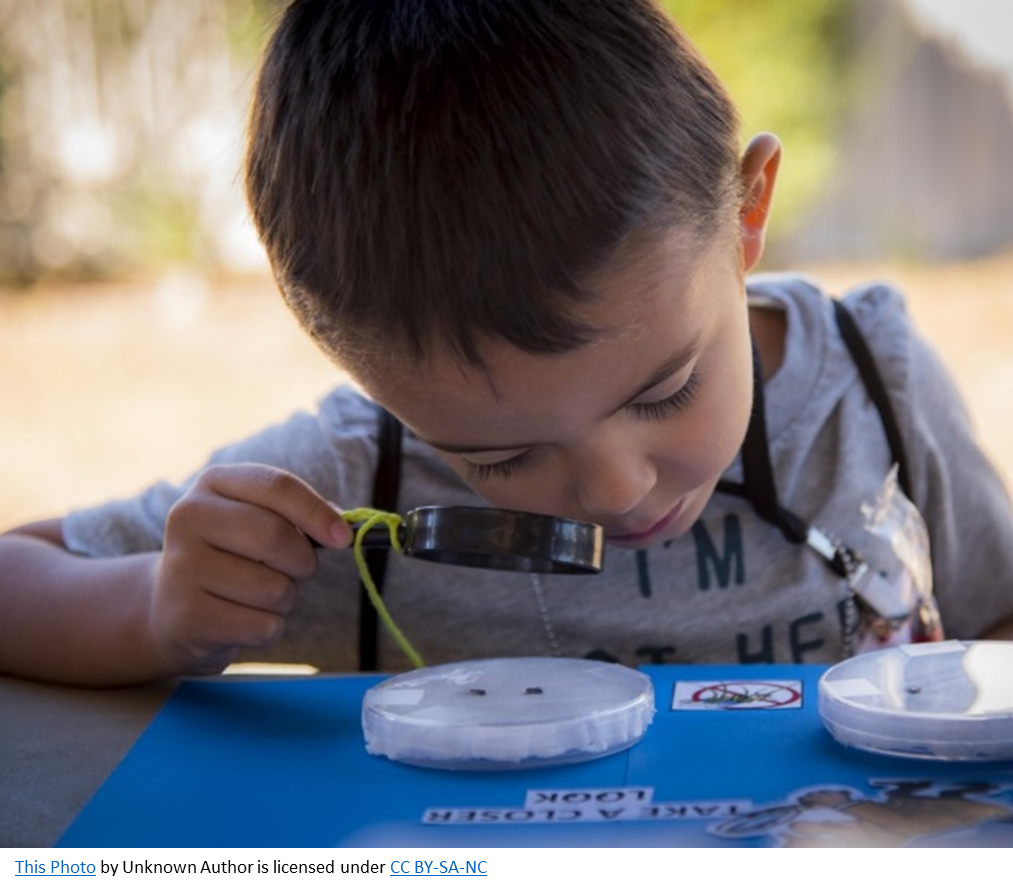 Benefits
-cause and effect
-discover which senses are more calming for their own selves
-attention span
-trying new things
-early intervention
-language learning
-social/emotional development
Characteristics of Sensory Play
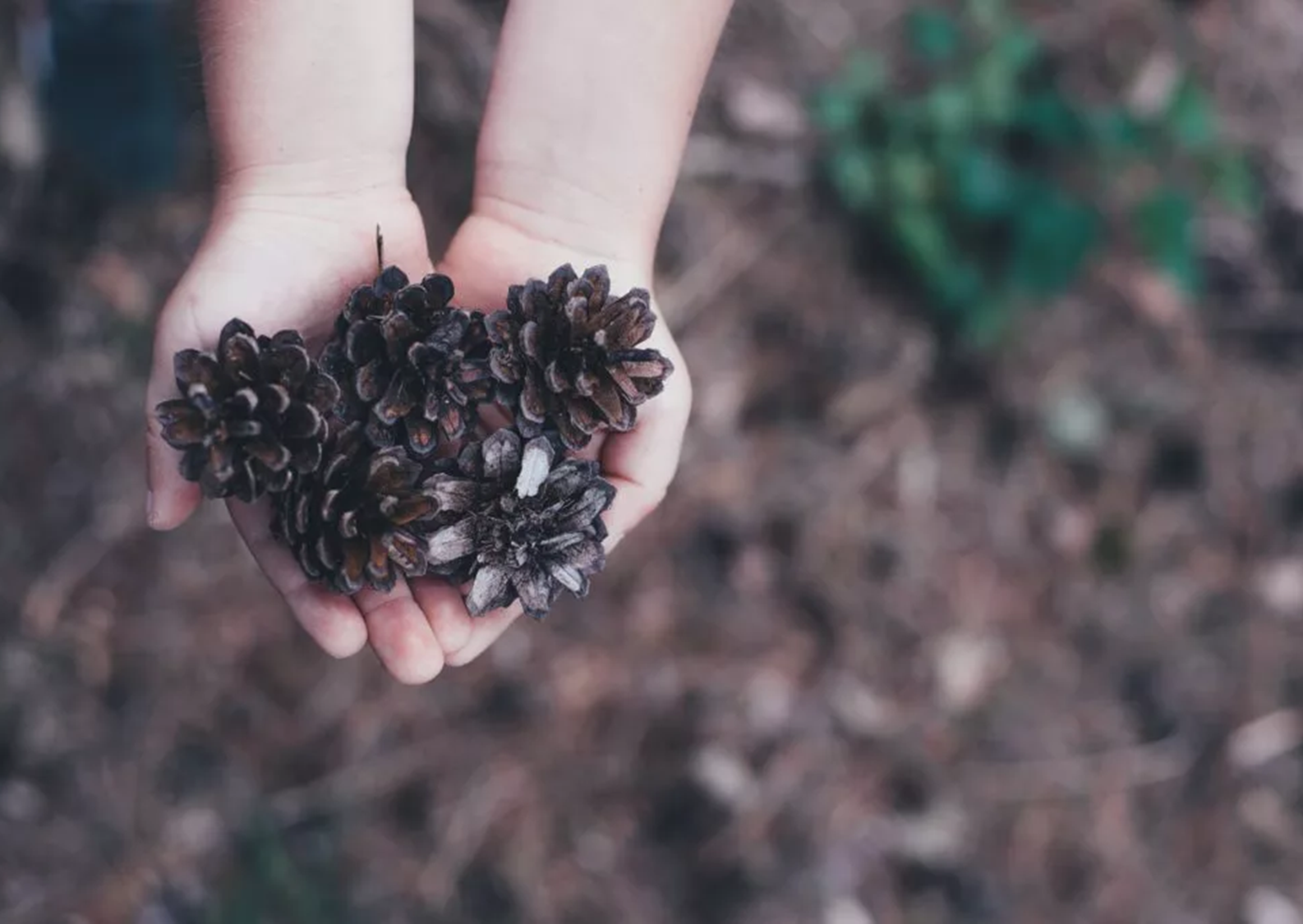 Tactile 
Vestibular 
Proprioception 
Auditory 
Visual 
Olfactory and Taste 
Gustatory
In the Classroom
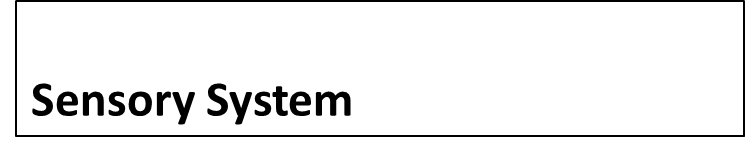 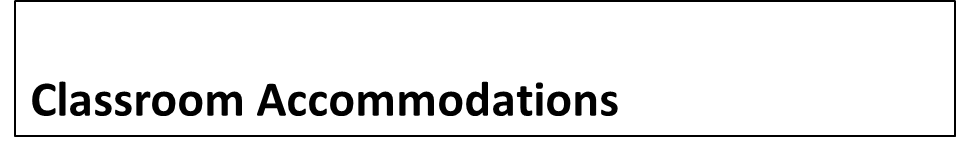 Rocking chair, inverting the head
Push ups, bear hugs, heavy work
Sensory bin, shaving cream, water beads, kinetic sand
Holiday lights, light covers
Headphones, quiet work spaces
Scented stickers, lotion, scented markers
Bubbles, chewable jewelry
Vestibular
Proprioception
Tactile
Visual
Auditory
Olfactory
Gustatory
Jean Piaget
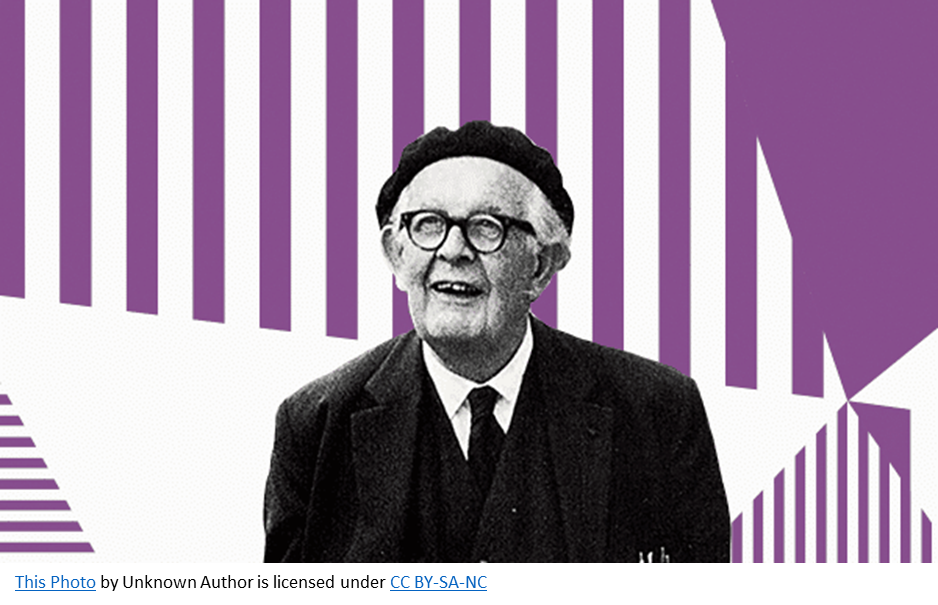 Jean Piaget is somewhat of a celebrity when it comes to developmental psychology. He was perhaps the first theorist of sensory play, suggesting that there was more to “play” than we understood. His theory of play (also known as developmental stage theory) states that play involves a systematic process of learning that can even be identified by stages. Piaget proposed that children need environmental stimuli and experiences to guide their cognitive development. Through sensory play, he suggested that children digest new knowledge and store it for later reference. In essence, he argued that this type of play was key to a child’s brain development.

 https://www.oac.edu.au/news-views/sensory-play/
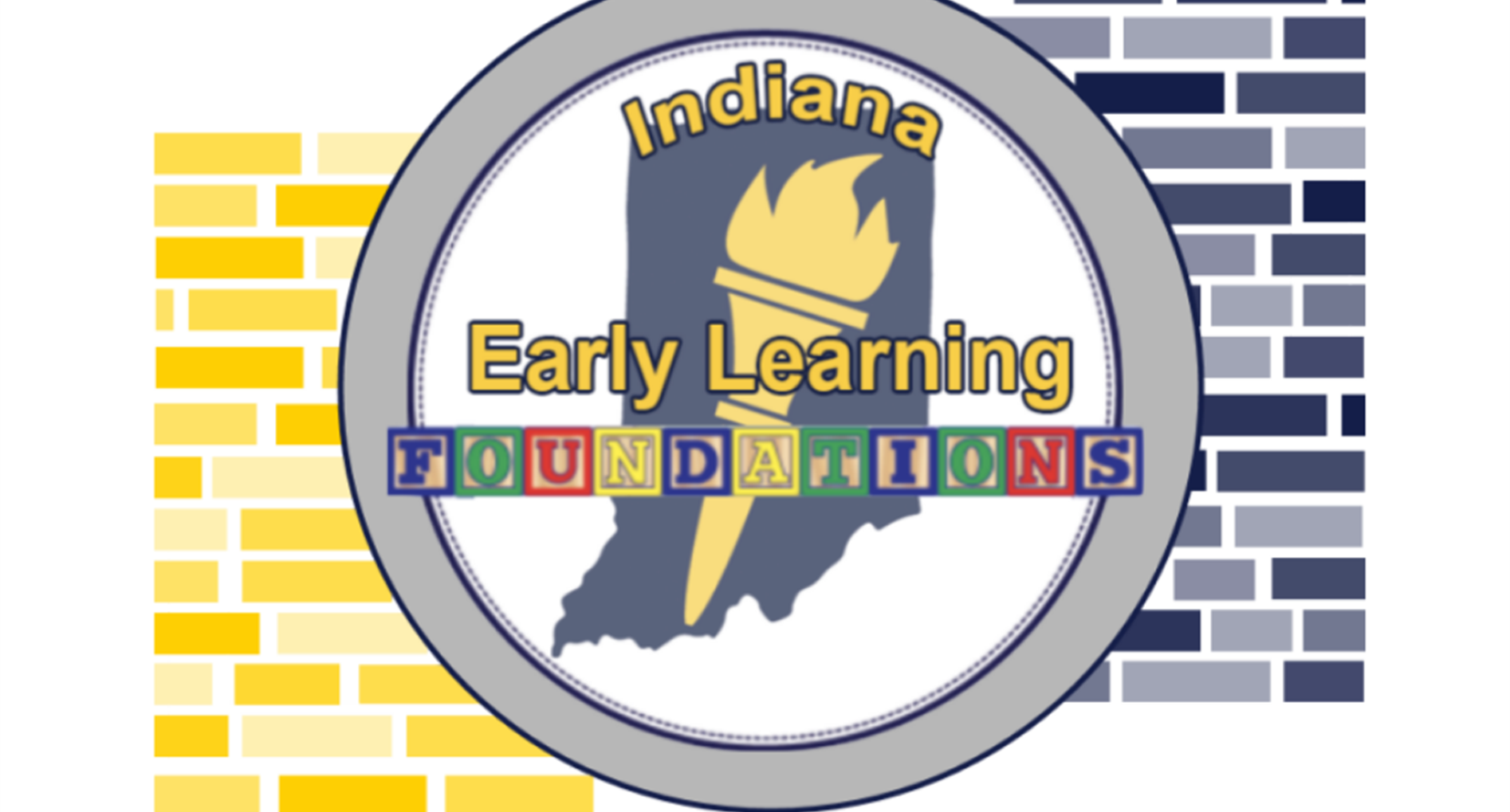 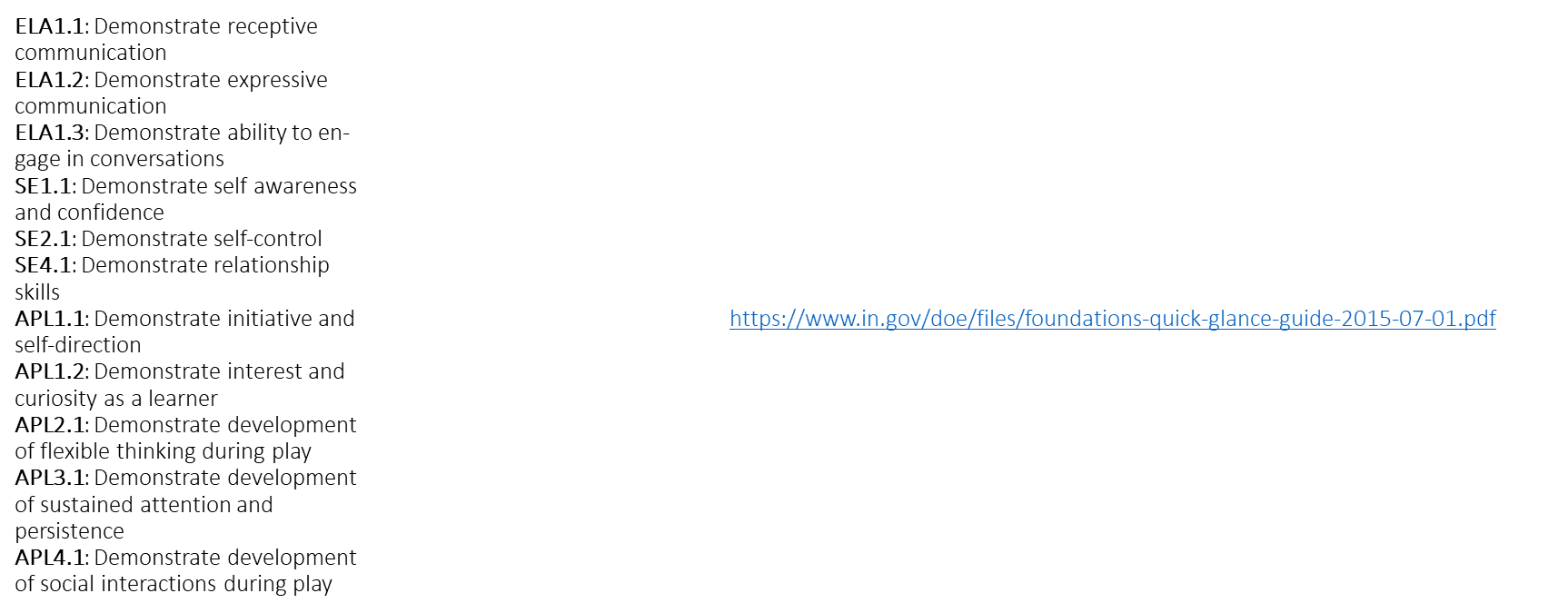 Relative Indiana Early Learning Foundations
Characteristics of Sensory Seekers
Poor transitions from one activity to another
Inability to sit at circle time in a defined space
Eloping or fleeing
Struggling to “settle down’
Fidgety
Seeking movement
Bite, suck, chew, mouth nonfood items
Poor motor planning
Struggle with potty training
Exhibit impulsivity by moving quickly from one activity to another
Wilmot, Kerian, Wired Differently A Teacher’s Guide to Understanding Sensory Processing Challenges, 2020
[Speaker Notes: One bluebird does not make it spring…we are all sensory seekers at times.  Behaviors are more frequent and for longer periods of time, their fuse gets shorter and shorter and can result in loss of instruction or social time in classrooms.]
Managing Behaviors
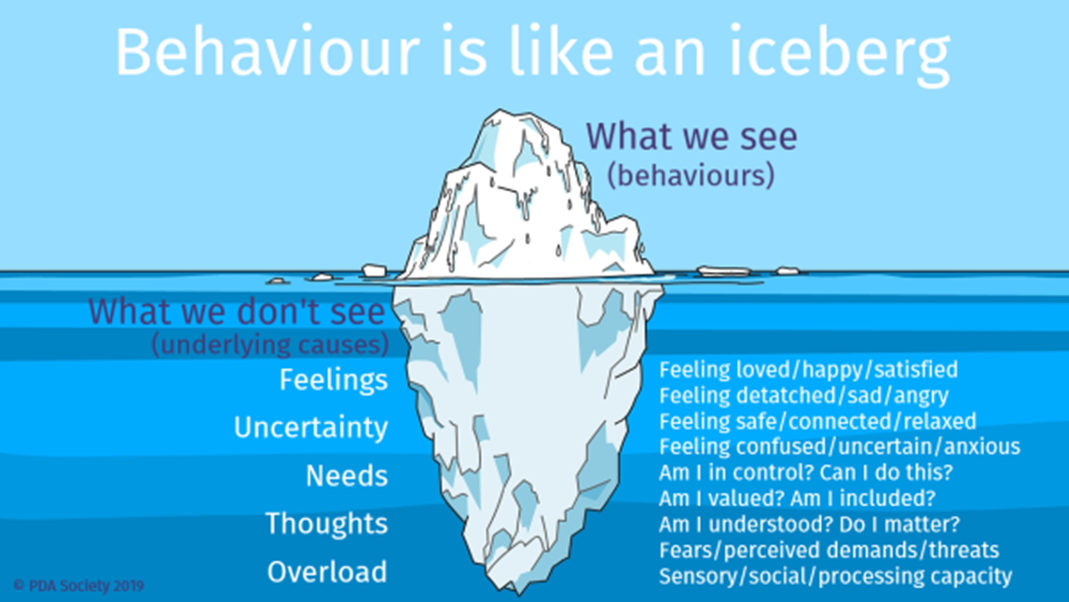 Body awareness and tone
Use of touch
Environmental stimulation
Calming space
Empathy
Debrief
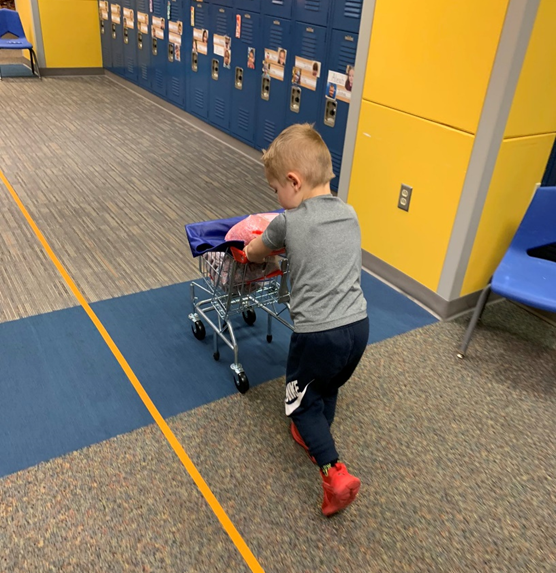 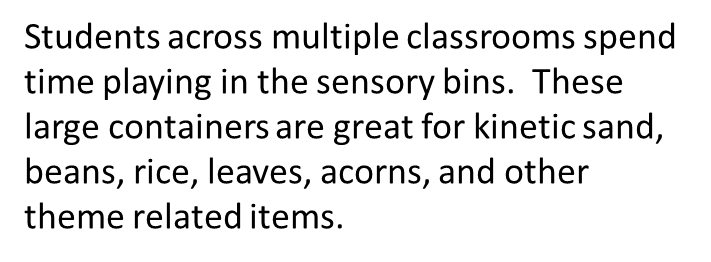 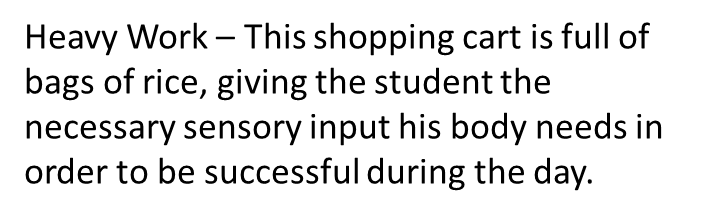 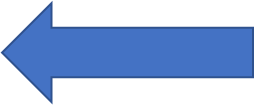 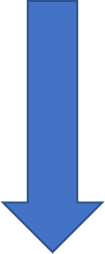 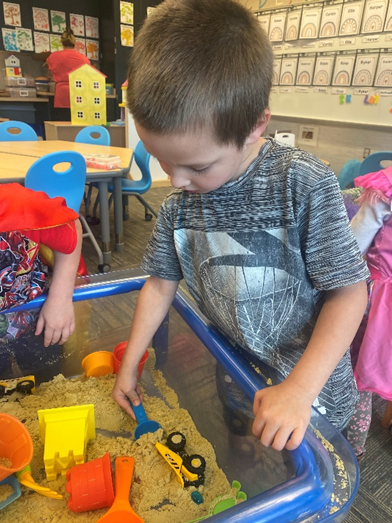 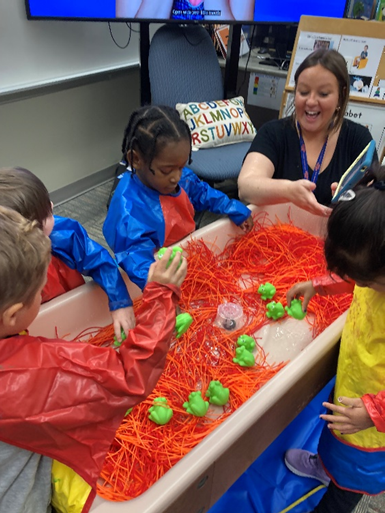 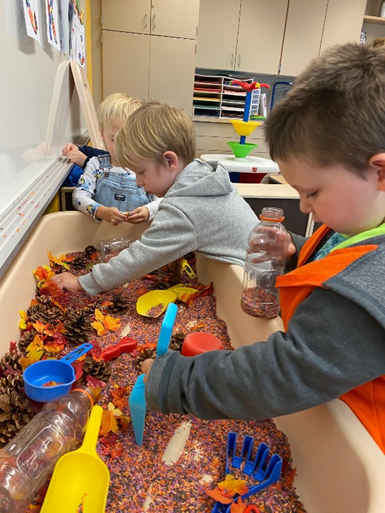 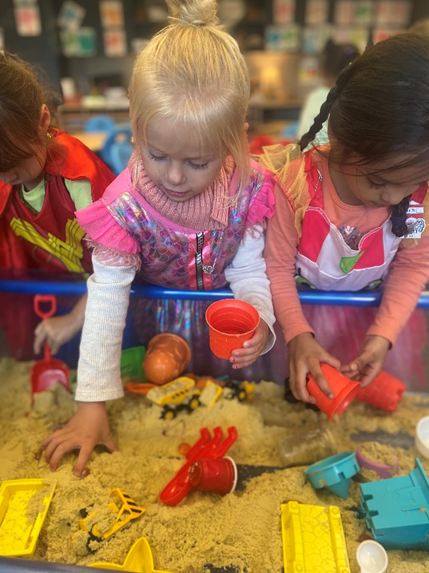 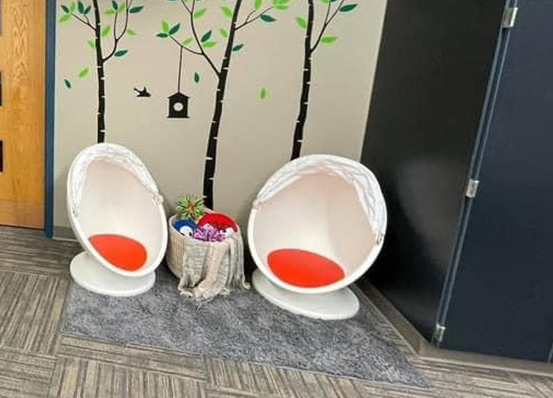 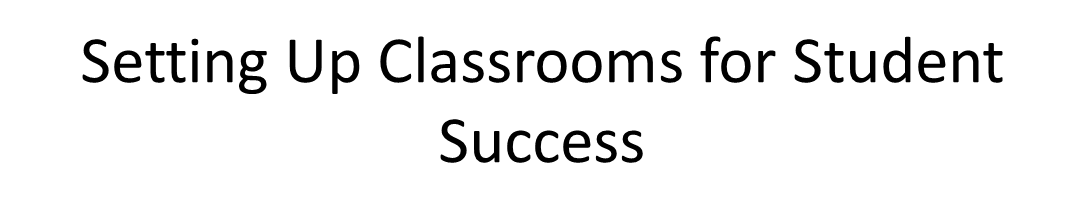 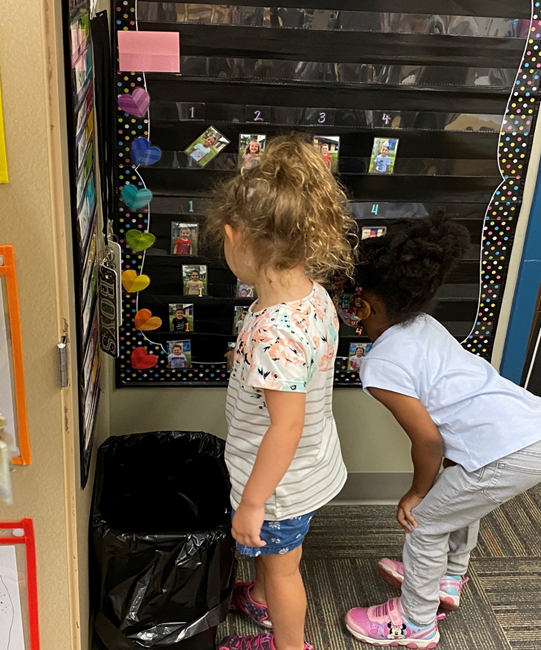 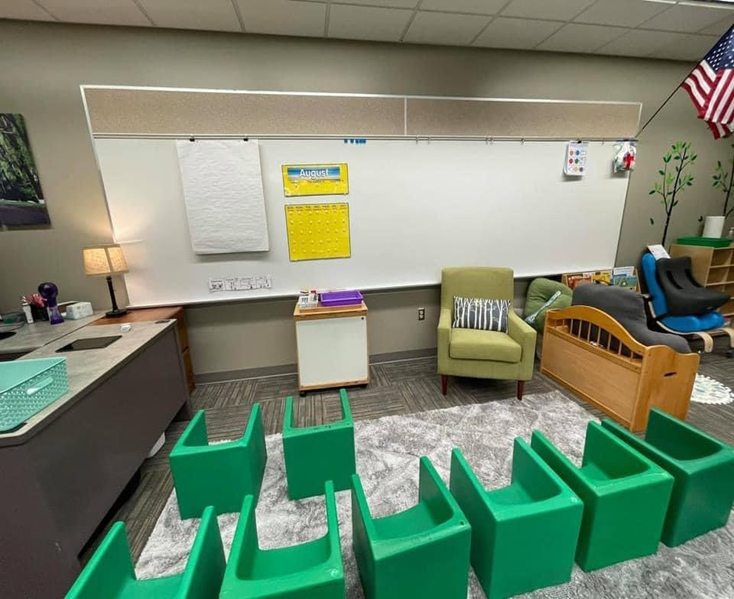 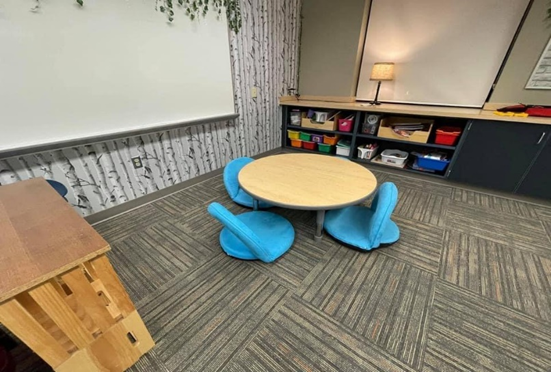 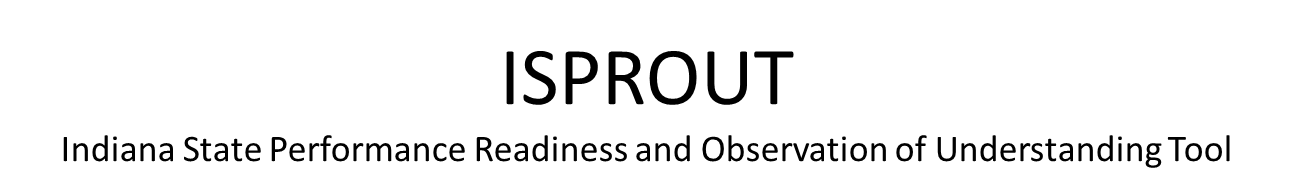 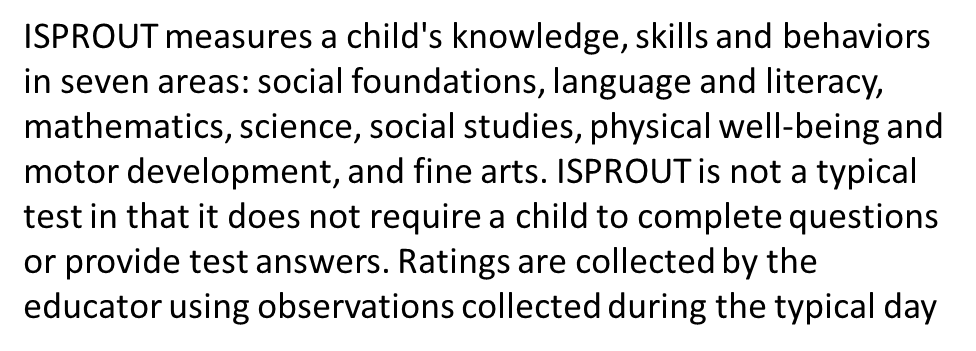 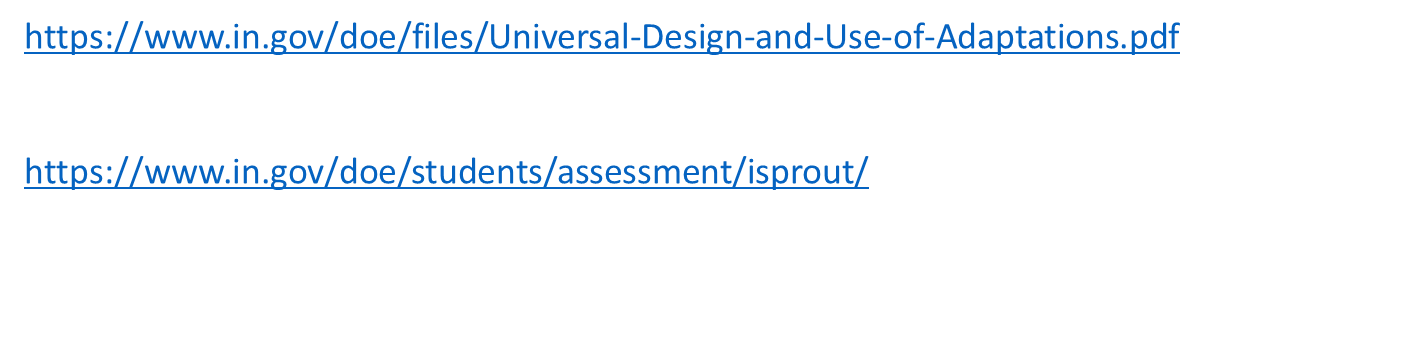 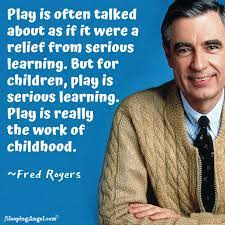 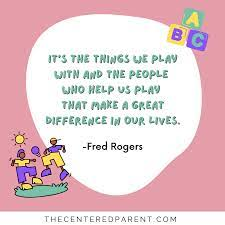 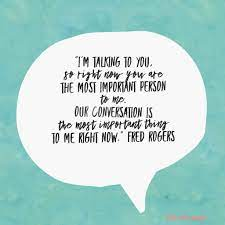 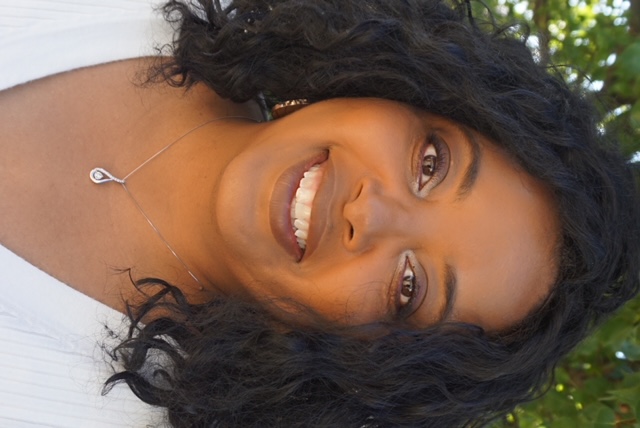 Angielena Williams
Angielena.Williams@fssa.in.gov
@AngielenaW
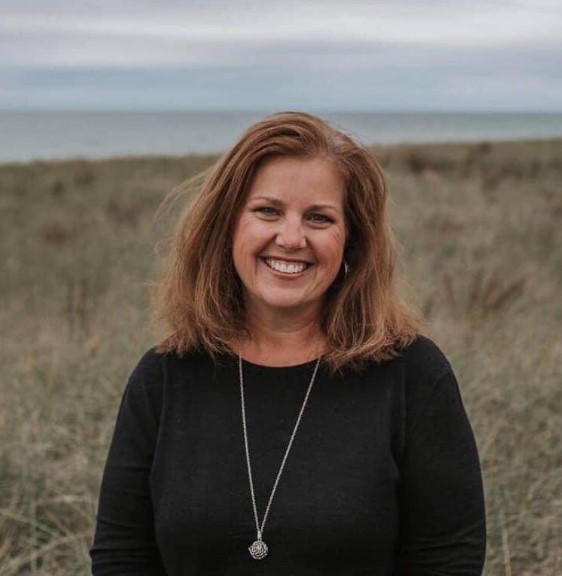 Kristin Parisi
KParisi@cpcsc.k12.in.us
@KristinParisi